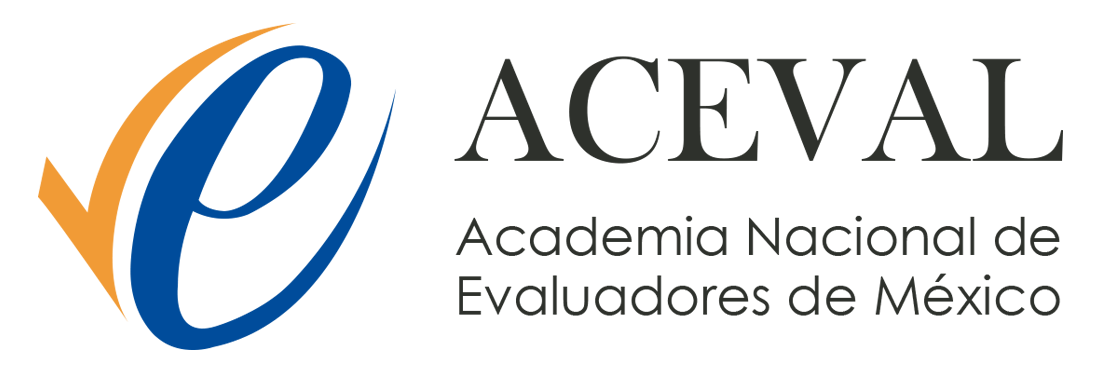 Hacia dónde mirar en la evaluación y monitoreo en municipios
Antonio de Haro Mejía
3er Foro de Evaluación Gubernamental
León, Guanajuato
31 de octubre de 2019
De donde viene el enfoque a resultados
El monitoreo y la evaluación (M&E) del quehacer gubernamental forma parte de las tendencias recientes en administración pública, al menos desde los años 90:

New Public Management / Nueva Gestión Pública (NGP)
Gestión para Resultados (GpR)
Presupuesto basado en Resultados(PbR)
La orientación a resultados en la gestión pública
NGP
La Nueva Gestión Pública(NGP), como paradigma, promueve la obtención de resultados de las políticas públicas sobre el cumplimiento de normas y procesos: Autores como Osborne y Gaebler, Barzelay; con ejemplos en EE.UU (adm. de Clinton/Gore), Reino Unido, Nueva Zelanda, Australia, etc.

	La Gestión para Resultados (GpR) comprende un ciclo completo de planificación, seguimiento, evaluación, aprendizaje y retroalimentación para la obtención de resultados: Declaración de Paris sobre eficacia en la ayuda al desarrollo, enfoque de agencias de NN.UU. y agencias de cooperación para el desarrollo.

    El PbR implica incorporar la medición de resultados como parte del proceso presupuestal y de rendición de cuentas. En México y en otras partes de América Latina se adopta el enfoque de PbR; algunos países son acompañados por el BID. Otro enfoque “cercano” es el Presupuesto base 0 de Nueva Zelanda.
GpR
PbR
En México
En México hemos adoptado principalmente el acercamiento de Presupuesto basado en Resultados, ligando los procesos de

planeación-presupuestación-control del gasto

                                                   con el de 

evaluación y monitoreo del desempeño gubernamental
(Orientación a resultados)
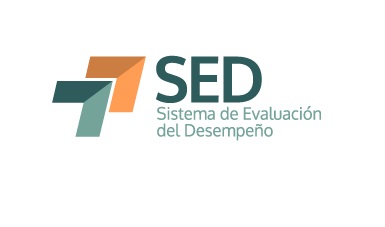 Modelo PbR Federal
PLANEACIÓN
Alineación con el PND y sus programas
Objetivos estratégicos de las dependencias y entidades
Elaboración y autorización de estructuras programáticas
Definición de programas presupuestarios
Elaboración de matriz de indicadores (marco lógico)
Generación de los indicadores estratégicos y de gestión
PROGRAMACIÓN
PRESUPUESTO
R
R
Asignaciones presupuestarias que consideren los resultados
E
E
S
S
U
U
EJERCICIO Y CONTROL
L
L
Mejora en la gestión y calidad del gasto público
Reglas  de operación de los programas
T
T
A
A
D
D
O
O
SEGUIMIENTO
Informes de resultados
Monitoreo de indicadores
S
S
Compromisos para resultados y mejoramiento de la gestión
EVALUACIÓN
Cuenta Pública 
de resultados
RENDICIÓN DE CUENTAS
5
Origen del PbR en México
Desde la desconfianza de los programas de subsidio
Obligación de evaluación de programas con subsidio
Criterios de evaluaciones externas
Reglas de Operación de programas de subsidio
Aspectos susceptibles de mejora
Autonomía constitucional del CONEVAL
Creación del CONEVAL
Ley General de Desarrollo Social
Creación del PbR-SED
Reforma a la LC Fiscal
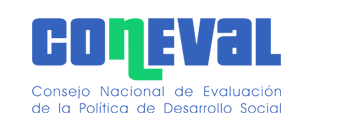 1998   1999   2000   2001   2002   2003   2004   2005   2006   2007  2008   2009   2010  2011   2012   2013   2014   2015   2016
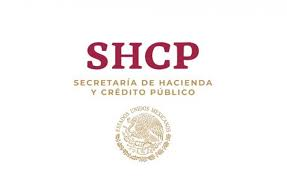 Est .Prog completa
Marco Lógico
Indicadores - PASH
PAE – tipos de ev.
Creación del PbR-SED
Reforma a la LC Fiscal
Nueva Estructura Programática y primer SED
Indicadores de gestión y estratégicos
Ley Federal de presupuesto y RH
Reforma al 134 para incorporar a estados y municipios al PbR
LGCG y reforma al 134
MSID
Desde la racionalidad del gasto público
Estado Actual del SED federal
Sistema de Evaluación del Desempeño altamente institucionalizado (reconocido internacionalmente).
SED basado casi por completo en los programas presupuestario y muy poco a nivel de política pública.
Funcionalmente está dividido entre CONEVAL (programas sociales) y SHCP (programas no sociales).
Los principales avances en M&E son en programas sociales, en CONEVAL surgen los lineamientos de evaluación; las metodologías de marco lógico tienen más ejemplos de programas sociales que de otro tipo de acciones gubernamentales.
Estado Actual (lo que debe tener cada programa)
DISEÑO DEL PROGRAMA PRESUPUESTARIO
Matrices de Marco Lógico (objetivos , indicadores y metas)
Alineación con Programas sectoriales y con el PND
Diagnóstico (definición del problema)
EVALUACIÓN
Evaluaciones de Diseño
Evaluaciones de Procesos
Evaluaciones de Consistencia y  Resultados
Evaluaciones de Impacto
Otras
MONITOREO
Seguimiento de indicadores (PASH)
Modelo Sintético de Información del Desempeño (con semáforo)
MEJORA Y APRENDIZAJE
Aspectos susceptibles de mejora
Algunos problemas identificados
Falta un mayor uso de las evaluaciones.
Se ha avanzado mucho en la cultura de la evaluación, pero los funcionarios públicos ya empiezan a ver sus limitantes (falta de profundidad en el análisis, repetición de recomendaciones, no se evalúan resultados salvo en excepciones).
Los indicadores no permiten tomar decisiones presupuestarias; a pesar de la buena intensión del PbR-SED; en la práctica los Pp desaparecen, surgen nuevos, se aumentan/bajan presupuestos sin que esto sea por el análisis de indicadores.
Presupuesto basado en Resultados
Ventajas
Clara rendición de cuentas del gasto público (a resultados).
Esquema estandarizado para el diseño y monitoreo de la acción pública.
Lenguaje homologado.
Posible orientación a resultados de la gestión pública si está bien delimitado el problema/resultado.
Desventajas
Se pierde el panorama completo de la política pública.
Difícil incorporar en el marco del PbR acciones de varias dependencias y acciones que no implican gasto (ej. impuestos, regulaciones, coordinación de política)
Es común que los Pp se definan por objeto del gasto (ej. becas) o por dependencia y no por problema público. Eso dificulta o impide la orientación a resultados.
Más allá del PbR-SED
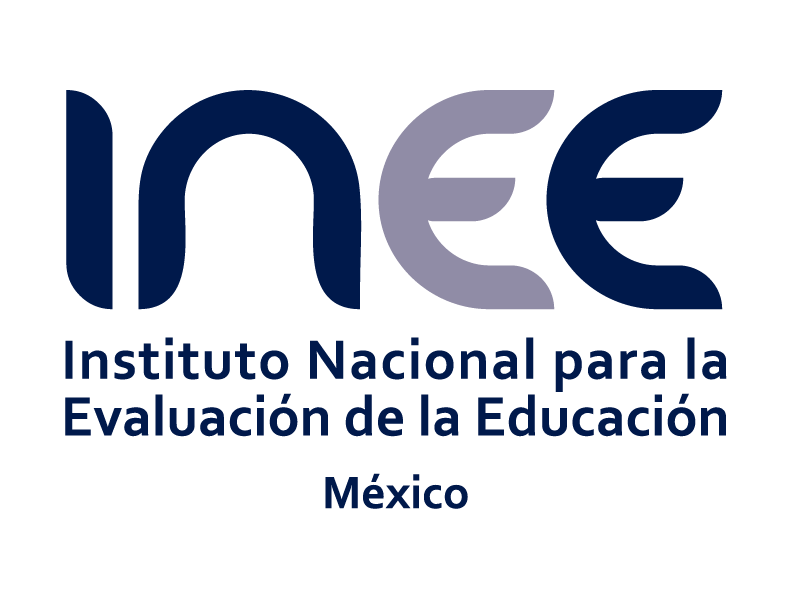 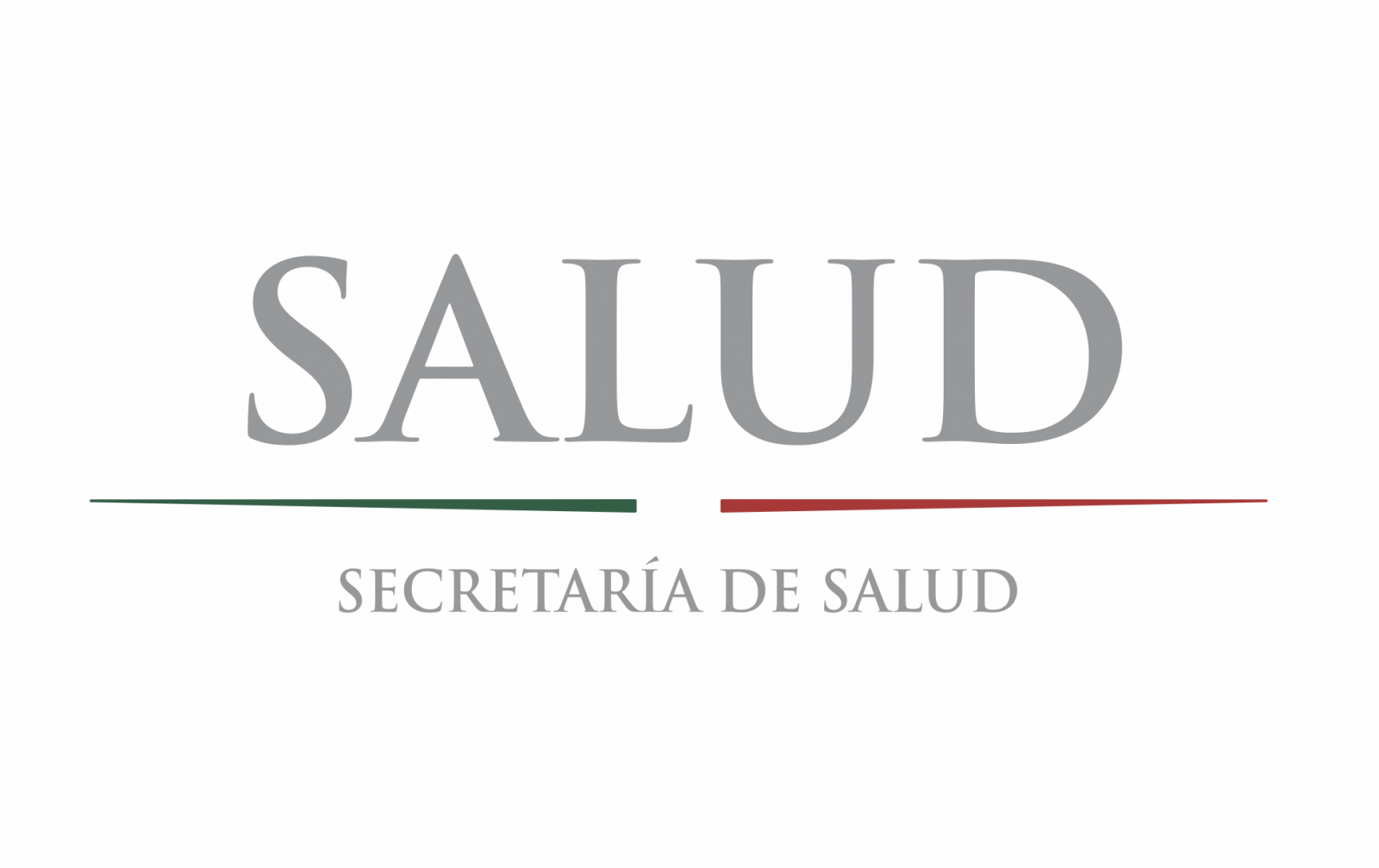 Modelo Caminando a la Excelencia
(Indicadores de Salud)
Evaluación de políticas públicas educativas
Banco de Indicadores Educativos (BIE)
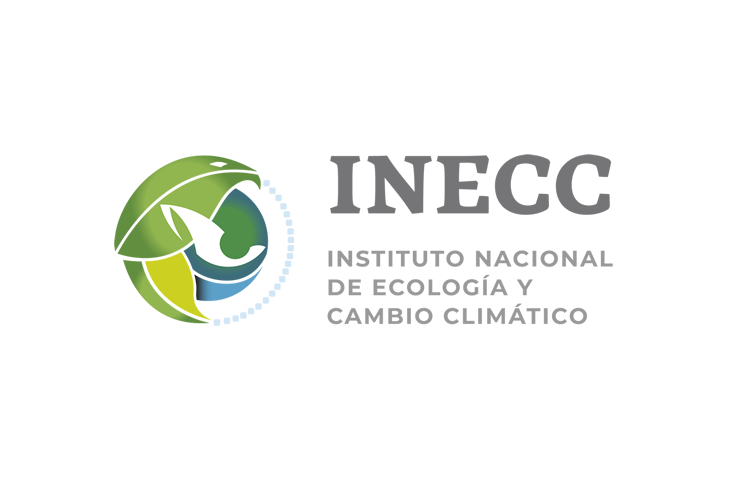 Evaluación de política de cambio climático
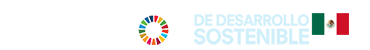 Indicadores ODS México
INEGI – Presidencia de la República
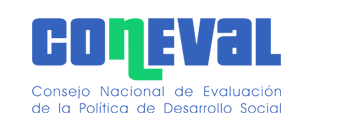 Evaluación de política social
Medición de la pobreza
Indicadores de derechos sociales
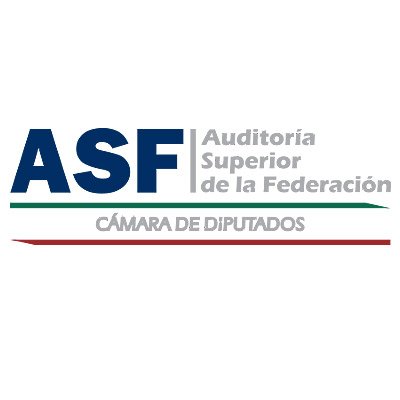 Auditorias de desempeño a nivel políticas o instituciones.
A nivel estatal
La mayor parte de las entidades han seguido el modelo federal, creando un PbR estatal; la principal diferencia es el diseño institucional y el esquema de gobernanza.

Durango y CdMx - Órgano constitucional autónomo

Jalisco, Hidalgo, Yucatán – Secretaría de Finanzas

Morelos – COEVAL, Órgano que depende de Desarrollo Social

Guanajuato – Esquema Mixto (IPLANEG y SEDESHU)

Los sistemas de evaluación son principalmente PbR, se adaptan los términos de referencia del CONEVAL. 
- Jalisco genera sus propios TdR, IPLANEG hace evaluaciones integrales con otros TdR, Morelos está haciendo diagnósticos por dependencia y tiene ajustes en los TdR.
Desde sociedad civil
Ante la necesidad de conocer resultados e incidir en la toma de decisiones, las OSC están generando y difundiendo información de resultados.
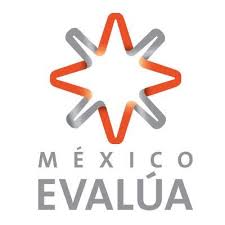 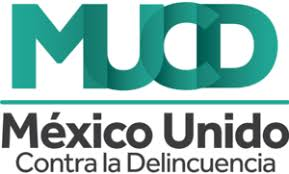 Seguimiento y Evaluación del Sistema de Justicia Penal
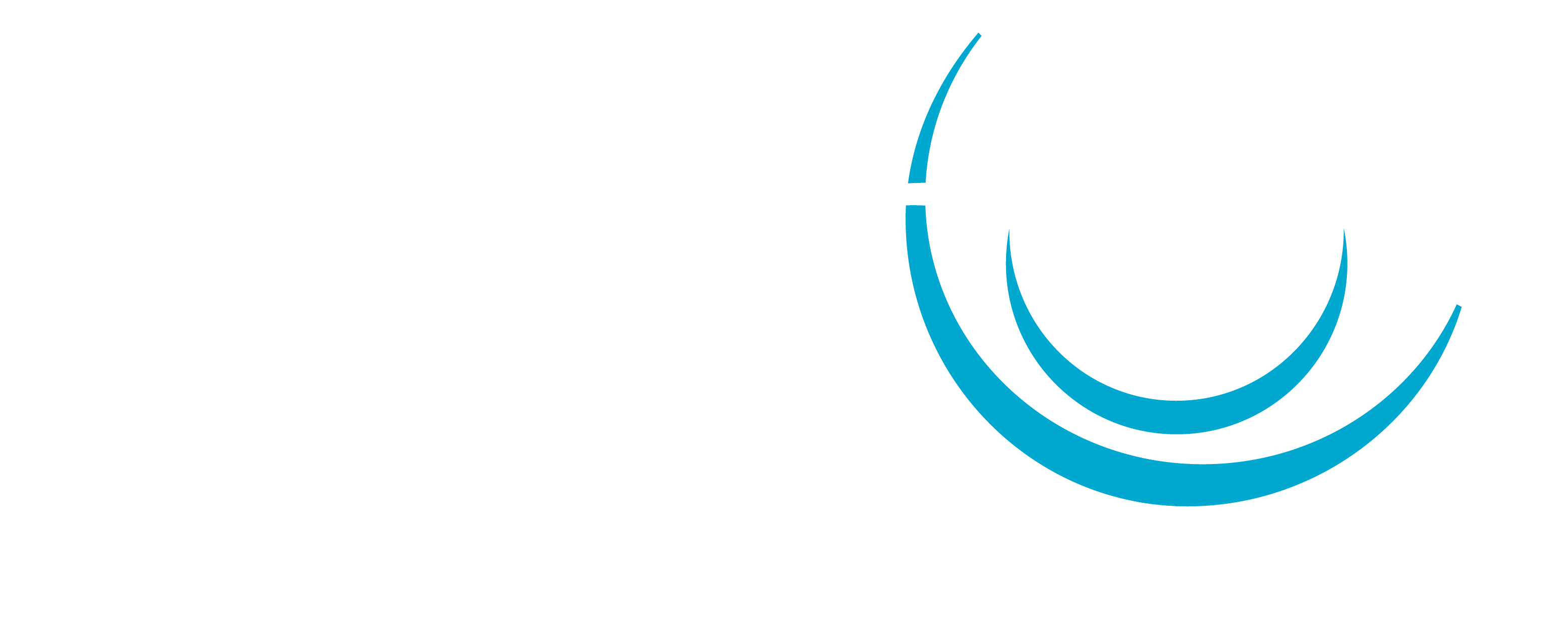 Índice de Competitividad urbana
Índice de Movilidad Urbana
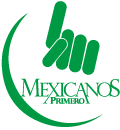 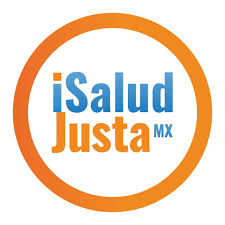 Índice de Desempeño Educativo Incluyente
Índice de Cumplimiento de la Responsabilidad Educativa
Evaluación de las políticas públicas para el control del tabaco
Desde sociedad civil local
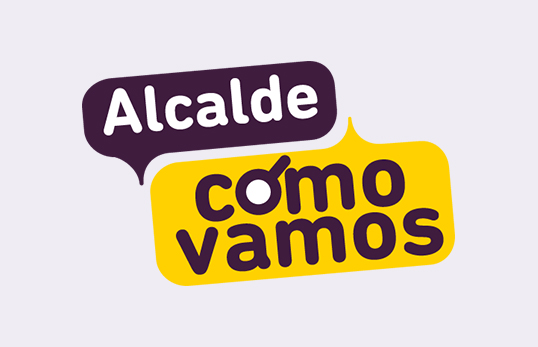 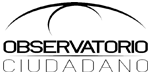 Observatorio Ciudadano de León
Iniciativa Ciudadana de 70 organización civiles en Nuevo León
¡ Evaluar importa !¡ Medir importa ! ¡ Orientar a resultados importa más !
Impactos
Mejorar la competitividad de la ciudad y mejorar la calidad de vida de las personas
Incrementar la actividad comercial, y que las familias vivan y se sientan seguras
Resultados
Reducir asaltos a transeúntes y comercios
Tiempos de recorrido y espera
sean los menos posibles al menor costo
Productos o Servicios
Colonias o calles vigiladas
Sistema Optibús operando
(Km recorridos)
Actividades
Patrullar las calles
Regular y supervisar el transporte público
El municipio en México
22 de abril de 1519 – Fundación del Primer Municipio de América, en la Villa Rica de la Vera Cruz.

Es el orden de gobierno más cercano a la gente, es el que resuelve problemas o necesidades cotidianas, como recolección de basura, alumbrado público, bacheo, agua potable, drenaje, parques, tránsito y seguridad pública.
Es responsable del ordenamiento del territorio, aprobando planes de desarrollo urbano, autorizando cambios de uso de suelo, nuevos fraccionamientos, etc. Aprueba y ejecuta diversos proyectos de movilidad y, en el caso del León, también es responsable de regular el servicio de transporte público.
Es la autoridad responsable de la autorización de construcciones, contemplando protección civil, tránsito, bomberos, medio ambiente.
Regula el comercio, por ej., con licencias de funcionamiento.

Coadyuva en muchos otros temas, incluyendo política social.
SERVICIOS PÚBLICOS
REGULACIÓN
APOYOS A LA POBLACIÓN
Sistema de Evaluación de Desempeño Municipal¿Por dónde empezar?
1. Desde arriba, definiendo los resultados esperados por la población, preferentemente en colaboración de la ciudadanía.
Resultados
4. Estableciendo mecanismos de aprendizaje y mejora
Productos o Servicios
3. Generando información constante, confiable y periódica
2. Desde abajo, revisando que las actividades y productos estén orientadas a resultados
Actividades
Particularidades
Servicios Públicos

Generar sistemas de información robustos sobre qué se hace, cuándo se hace, dónde se hace y qué se logra:
 Compare servicios en el tiempo y por lugar.
Mida eficiencias
Permita conocer tendencias y modelos de resultados (ej. si aumento alumbrado, ¿bajan los asaltos?
Regulación

Generar sistemas de información robustos que permitan conocer la eficiencia, eficacia y satisfacción de la regulación
 Mida eficiencias en trámites
Evalúe eficacia (p.ej. menor número de accidentes viales, 0 muertes por protección civil, 0 casos de ventas de alcohol a menores, etc.)

Mida satisfacción de la población.
El municipio solía ser ejemplo de innovación gubernamental.
EJEMPLOS:
2001 – Comités seccionales de seguridad pública en León.

2002 - León, hacia el futuro: ordenamiento sustentable del desarrollo- visión  			Instituto Municipal de Planeación (IMPLAN)

2004 – Sistema Integrado de Transporte Público de León

2005 – Desarrollo Integral para Menores Trabajadores y de la Calle,  León.

2006 – Gestión Integral de Residuos Sólidos “Basura que no es Basura”, León

Premio Gobierno y Gestión Local (CIDE, Fundación Ford, varios años)
NECESITAMOS QUE OTRA VEZ SEAN LOS MUNICIPIOS LOS QUE INNOVEN , ahora 

EN SISTEMAS DE DESEMPEÑO GUBERNAMENTAL
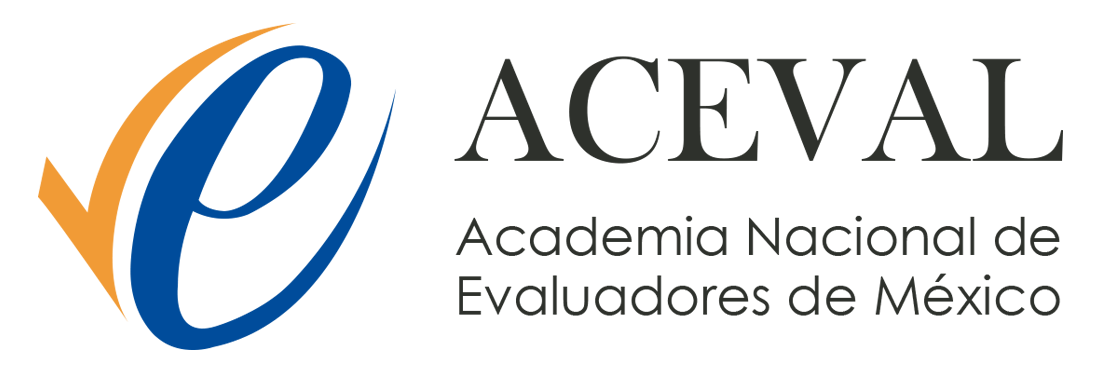 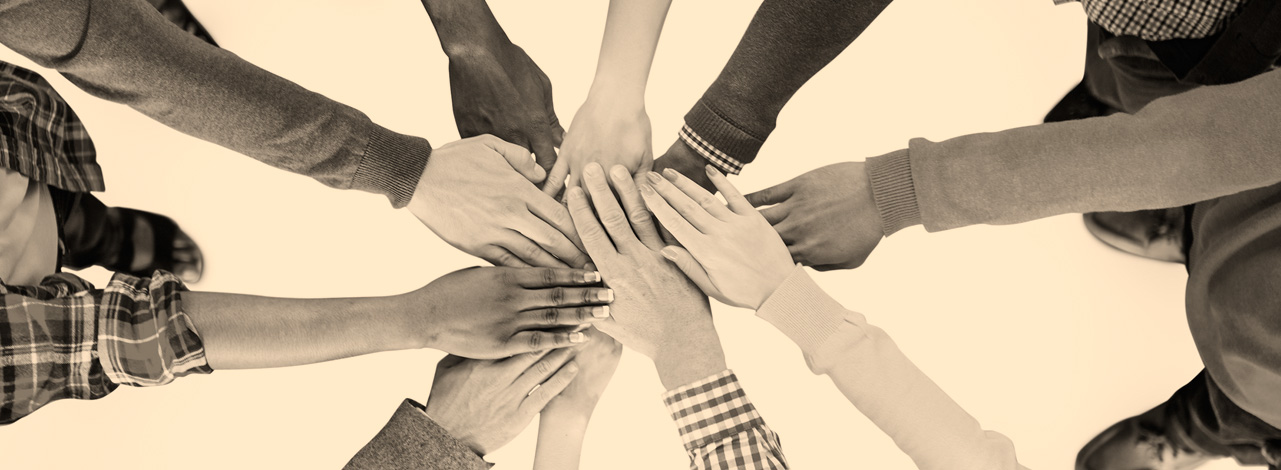 ¡Gracias!